Literárněvědný proseminář
Feministická kritika
Gender studies
Kritika reprezentace
feministická kritika je součástí kritiky reprezentace, poddruh kritiky ideologie
 Reprezentace: zastoupení, zobrazení/vyobrazení. Všechna zachycení něčeho v jazyce či v obraze. 
 použitím slova reprezentace se můžeme zaměřit na  strukturující a formující principy, kterými jsou prodchnuté různé kulturní projevy
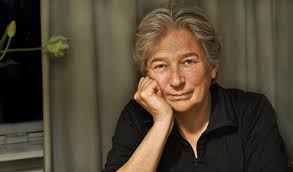 Nederlandistika a gender studies
Maaike Meijer – nejdřív profesorka vrouwenstudies na univerzitě v Utrechtu, poté gender studies na univerzitě v Maastrichtu
Meijer, Maaike. In Tekst Gevat: Inleiding Tot Een Kritiek Van Representatie. Amsterdam University Press, 1996.
Základní text pro feministicky orientovanou literární kritiku a gender studies v Nizozemsku
In tekst gevat (1)
Reprezentace produkuje/formuje realitu (také v De canon onder vuur)
Strukturujícím a formujícím principem reprezentace je pohlaví jako kategorie
všudypřítomná, organizuje všechny texty a reprezentace v kultuře
Hierarchizující, jedno pohlaví v hierarchii výše než druhé - založeno na konvencích
Síla konvence: rozdíly mezi pohlavími jsou považovány za přirozené
Kdy můžeme u určité reprezentace konstatovat, že předjímá určitou hierarchii? Které konvence reprezentace přispívají k rovnoprávnosti a které k nerovnoprávnosti? 
Nástroje feministické kritiky reprezentace: interpretace poezie, strukturalistická analýza, narratologie, intertextualita, analýza diskurzu, teorie filmu, všechny síly soustřeďuje na kategorii pohlaví pro reprezentaci. 
Feministická kritika se kromě rozdílů mezi pohlavími pojí také s dalšími rozdíly: v barvě kůže, etnicitě, sexualitě, třídě, náboženství, věku atd.
Kdy můžeme u reprezentace konstatovat, že operuje na základě hierarchické konvence?
In tekst gevat (2)
Meijer na otázku odpovídá použitím pohlaví jako analytické kategorie. 
Reklama organizace, která registruje dárce orgánů: Muži nevidíme do obličeje, ženě ano -  z jejího obličeje můžeme vyčíst, že si užívá. Žena jako ta, která přijímá potěšení. Muže jako ten, kdo ho dává. 
Vyměněné pozice: tato reprezentace rolí obou pohlaví ukazuje na schopnost ženy vyvolat potěšení. Její aktivita by se dala vyčíst z výrazu muže
Nekonvenční reprezentace rolí muže a ženy
Mužství: tradiční asociace stabilita, kontrola, čin, produkce
Ženství: ztráta kontroly a přijímající postoj
Toto rozdělení rolí je konvenčním kódem, který řídí reprezentaci. Je považováno za přirozené. Zachycuje muže a ženu v pozicích, které reprezentují rozdělení mezi aktivitou a pasivitou konvenčně.
In tekst gevat (3)
Vztah mezi obrazem a divákem: divák sdílí mužův pohled na partnerku, částečně nabízí reprezentace ale i přímý pohled na ženu
Divák je zván k identifikaci s pohledem muže, zároveň se může kochat pohledem na ženu sám za sebe.
 Žena: objekt, na který dopadají 3 různé pohledy
 pohled toho partnera,
 pohled kamery, který scénu zachycuje 
pohled diváka.
Často se vyskytující struktura reprezentace: divák se identifikuje s mužským pohledem, žena figuruje jako objekt, podívaná
stejná struktura ve filmech: https://www.youtube.com/watch?v=gdbIINpktOs 
reklama jako reprezentace a kulturní text: reflektuje realitu ale i formuje
Schrijvende vrouwen
Pod feministickou kritiku, nesouvisející s kritikou ideologie, ale spíše literární historií spadá věnování se výzkumu ženských autorek 
Proč je v historickém kánonu méně žen spisovatelek než mužů spisovatelů? 
Bel, Jacqueline, and Vaessens, Thomas. Schrijvende Vrouwen. 1st ed., Amsterdam University Press, 2010.
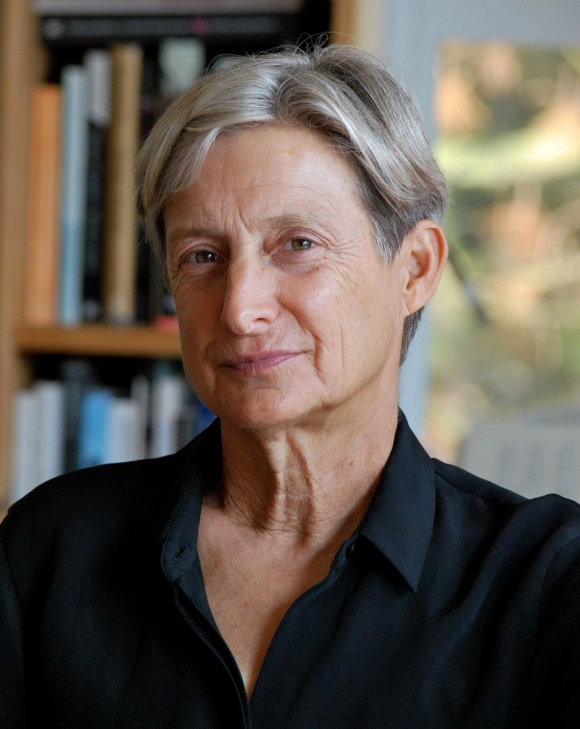 Zpět ke kritice ideologie
Provokativní otázka Jonathana Cullera citovaná v úvodu k De canon onder vuur: „Je marxistická analýza Clarissy nějak nápomocná ve věci vykořisťování dělníků?“ 
Poststrukturalismu jako filosofii i přeneseně jako přístupu k literatuře byla vytýkána neefektivnost a odtrženost od reality 
Kniha Bodies that Matter Judith Butler se dá brát jako reakce na tyto výtky.  Propojuje dekonstrukci jako filosofickou metodu s oblastí feministické kritiky. Jaké  důsledky pro formování feministického a queer politického programu má to, když chápeme pohlaví a gender jako diskurzivní kategorie.
Bodies That Matter
nejen gender, ale i pohlaví jako konstruovaná kategorie (navazuje na tehdy probíhající debaty v nichž vztah mezi genderem a fyzickým pohlavím dával genderu roli kulturně konstruované role, která je vtisknuta pasivní, ničemu se nebránící fyzické stránce, která prostě, neproblematicky je)
Gender definován performancí (předváděn, odehráno). Obě pohlaví performují svoje kulturně podmíněné role se všemi jejich emočními, kulturními, vnějšími asociacemi 
Butler chápe pohlaví jako normativní ideál, ke kterému se fyzická stránka těla vztahuje. 
Pohlaví je proces, skrze nějž se materializuje tělo, protože těla nikdy úplně neodpovídají ideální, konstruované normě pohlaví. 
Performativita genderu i pohlaví jako kategorie je charakterizována jako „reiterative and citational“
Bodies That Matter (2)
„Reiterative and citational performativity“
Ilustrativní citát: „In this sense, the matrix of gender relations is prior to the emergence of the human. Consider the medical interpellation which ... shifts an infant from an „it“ to a „she“ or a „he,“ and in that naming, the girl is „girled,“ brought into the domain of language and kinship through the inteprellation of gender. But that „girling“ of the girl does not end there; on the contrary, that founding interprellation is reiterated by various authorities and throughout various intervals of time to reenforce or contest this naturalized effect.“
K myšlenkám o performativnosti genderu Butler přidává myšlenku, že tělo začíná být chápatelné jako subjekt ve chvíli, kdy je zařazeno do kategorie pohlaví.
 Pohlaví tímto předchází subjektivitě. Subjekt bez pohlaví je nemyslitelný. „The subject, the speaking I is formed by virtue of having gone through such a process of assuming a sex“.
Bodies That Matter (3)
Pohlaví jako  norma, která ohraničuje subjektivitu určitých těl, zároveň vytváří doménu „abject beings, those who are not yet subjects, but who form the constitutive outside to the domain of the subject“. 
V citátu důležité slovo „constitutive outside.“ Subjekt chápe sám sebe v kontrastu k tomu, co není, stává se subjektem díky tomu, že se vymezil vůči těm, které neuznává za subjekty, těm, kdo se nevešli do kategorie vytvořené normou pohlaví. 
Butler: „This zone of uninhabitability will constitute the defining limit of the subject’s domain; it will constitute that site of dreaded identification against which - and by virtue of which - the domain of the subject will circumsribe its own claim to autonomy and to life.“
„dreaded identification“: strach z porušení/překročení normy, pomocí níž pohlaví funguje jako segregační kategorie, která odděluje subjekty od ne-subjektů. Příklad dreaded identification: strach nebo znechucení, se kterou se cis osoba může dívat na trans osobu, protože trans osoba nějakým způsobem překračuje normativní požadavky pohlaví a genderu - >trans osoba vnímána jako abject being, jako méně než subjekt.